«АРХИТЕКТУРА ЧЕХОВСКОЙ ПРОВИНЦИИ»
Туристический маршрут
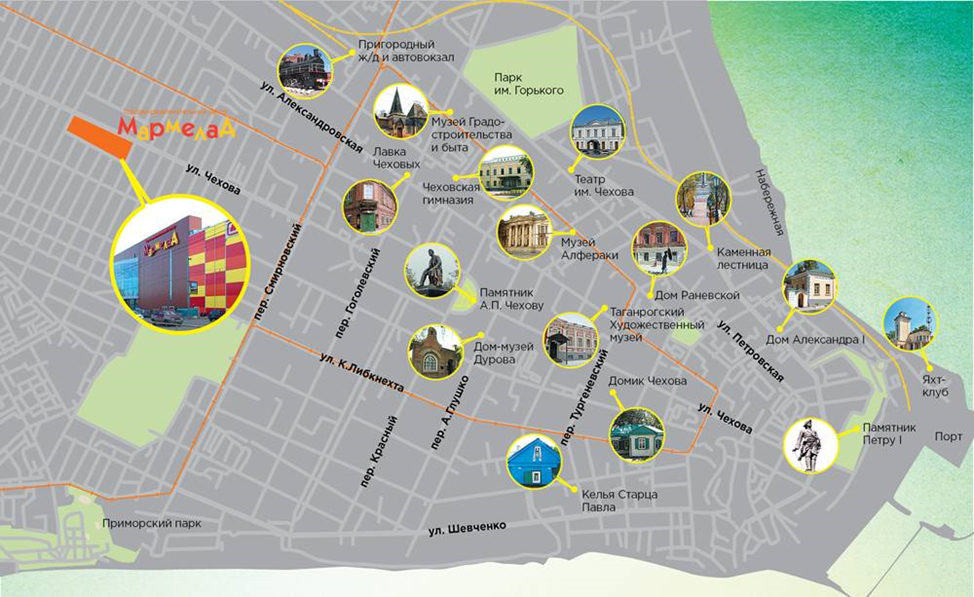 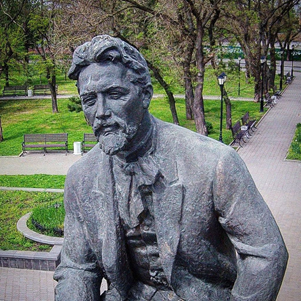